&
Brand  
          Branding
TABLE OF CONTENTS
>  Overview
>  Brand ranking
>  Key factors of branding
>  Conclusion
Part
1
Overview
>
What is a brand?
What is branding for?
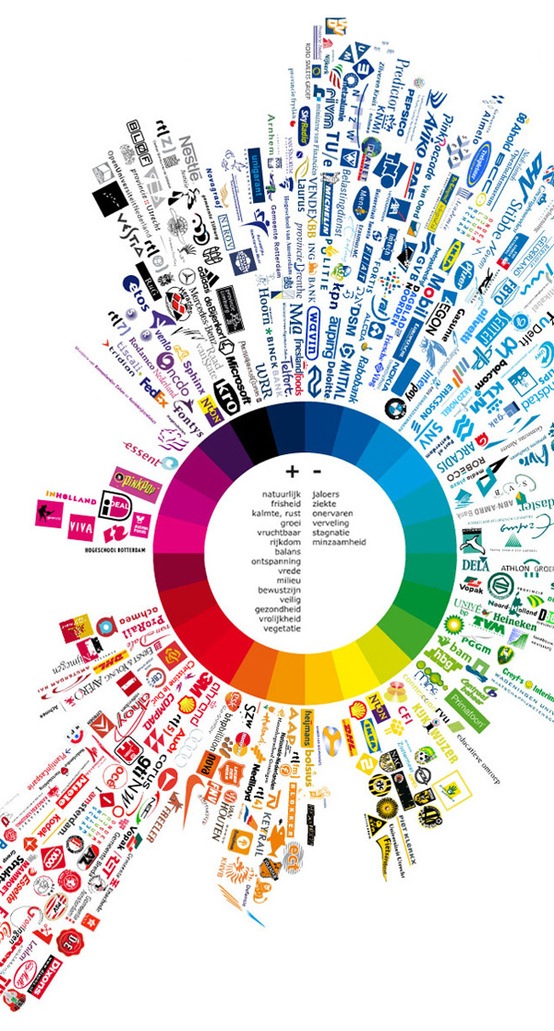 Overview
>
What is a brand?
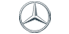 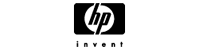 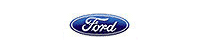 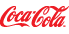 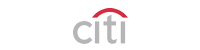 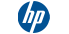 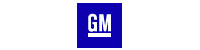 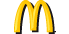 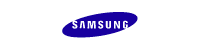 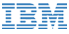 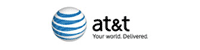 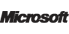 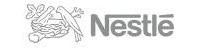 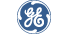 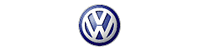 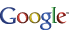 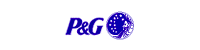 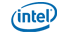 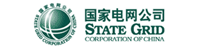 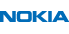 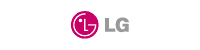 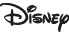 In our daily life, we see brands here and there.
WHAT IS A BRAND
Name?
Logo?
Tagline?
Product?
Advertisement?
Overview
>
What is brand?
FamilyMart
Is it the name?
Name?
Logo?
Tagline?
Product?
Advertisement?
Overview
>
What is brand?
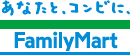 Is it the logo?
Name?
Logo?
Tagline?
Product?
Advertisement?
Overview
>
What is brand?
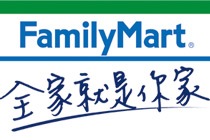 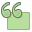 FamilyMart,
 Where You Are One of the Family.
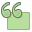 Is it the tagline?
Name?
Logo?
Tagline?
Product?
Advertisement?
Overview
>
What is brand?
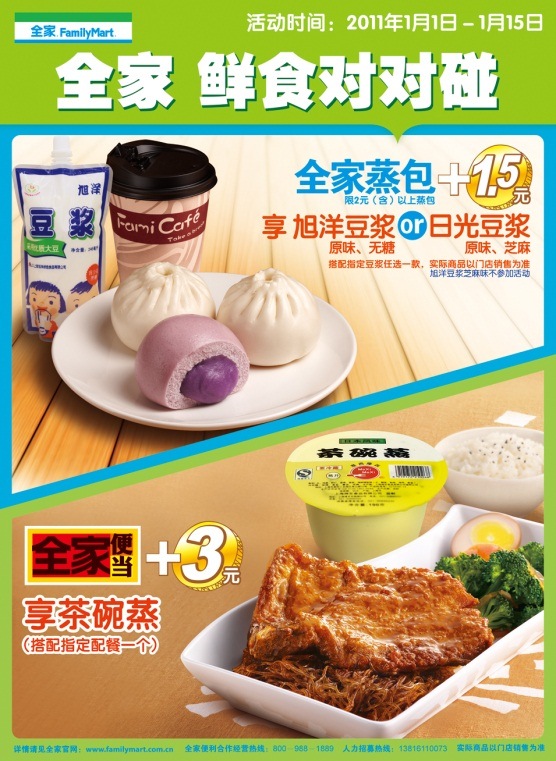 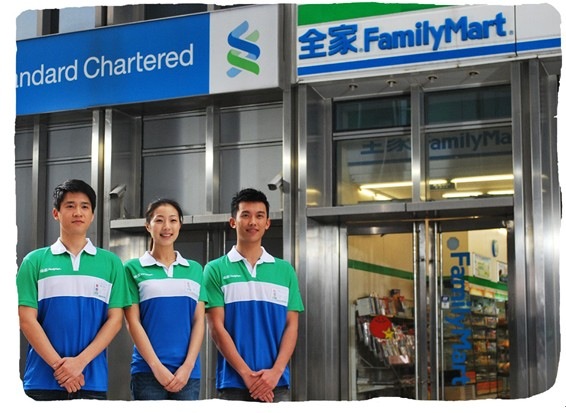 Is it the product or service?
Name?
Logo?
Tagline?
Product?
Advertisement?
Overview
>
What is brand?
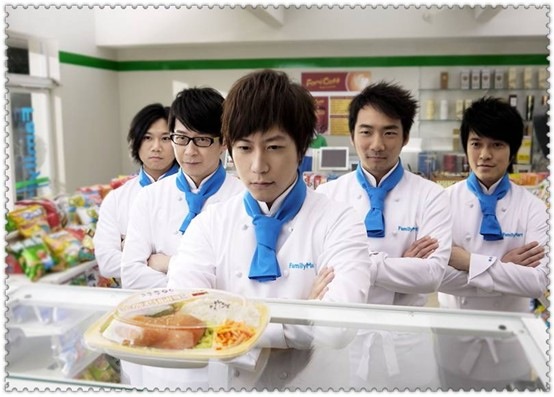 Is it the advertisement?
Name
Logo
Tagline
Product
Advertisement
Overview
>
What is brand?
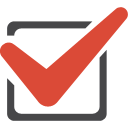 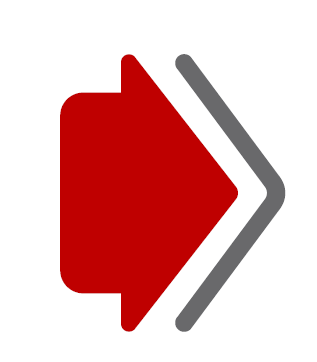 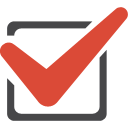 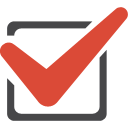 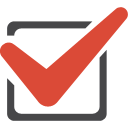 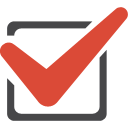 The answer is YESSSSS!!!
But what a brand means is more than these five aspects.
RELATIONSHIP
WHAT IS A BRAND?
A brand is a relationship between an organization, product, or service and a potential buyer.
WHAT IS BRANDING?
Branding is the process involved in creating, maintaining and developing a brand. 
Branding aims to establish a significant and differentiated presence in the market that attracts and retains loyal customers.
WHAT IS
?
BRANDING
FOR
PREMIUM
Branded products can charge more than unbranded ones though they are of the same quality, because your consumers believe your product is worth a higher price and therefore is willing to buy it.
$
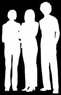 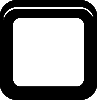 3
2
1
Overview
>
What is branding for ?
Potential Customers
Premium
CUSTOMER LOYALTY
Customers loyal to brand X are more likely to continue to buy from this brand rather than brand Y.
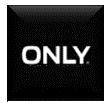 Customer Loyalty
POTENTIAL CUSTOMERS
Your customers will pass on this information to other consumers and leave them the first impressions on your brand.
>>    A BRAND CREATES VALUE.
Part
2
Brand ranking
>
Top 10 brands in the world
How to construct the list
Chinese  brand ranking
Interbrand releases an annual ranking of the best global               brands by value, known as
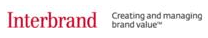 Brand ranking
>
TOP 10 brands in the world
One of the largest brand consultancies in the world
“The Best Global Brands”
INTERBRAND
A global branding consultancy, specializing in vast brand services, including brand analytics, brand strategy, brand valuation, corporate design, digital brand management, and naming.
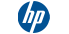 Brand ranking
>
TOP 10 brands in the world
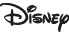 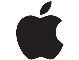 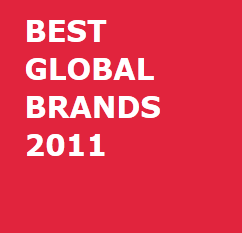 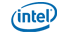 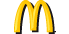 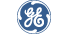 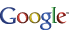 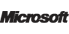 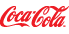 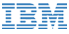 HEWLETT-PACKARD or  HP,  an American information technology corporation.
DISNEY, an American mass media company.
APPLE, an American technology company that designs and sells consumer electronics, computer software, and personal computers.
INTEL, an American semiconductor chip maker corporation.
MCDONALD’S, the world's largest chain of hamburger fast food restaurants.
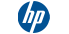 Brand ranking
>
TOP 10 brands in the world
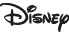 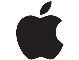 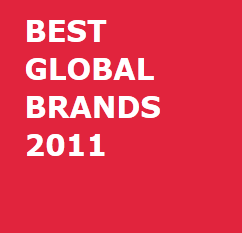 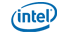 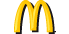 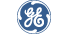 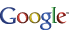 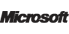 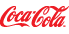 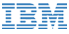 GE or GENERAL ELECTRIC COMPANY, an American conglomerate corporation, The company operates through four segments: Energy, Technology Infrastructure, Capital Finance and Consumer & Industrial.
GOOGLE, an American corporation which provides Internet-related products and services.
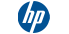 Brand ranking
>
TOP 10 brands in the world
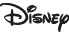 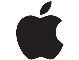 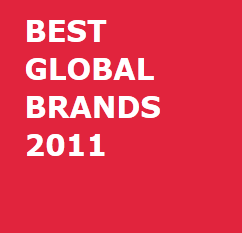 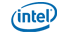 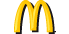 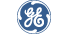 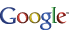 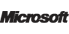 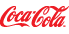 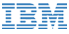 MICROSOFT, an American corporation that develops, manufactures, licenses, and supports a wide range of products and services predominantly related to computing through its various product divisions.
IBM, an American technology and consulting corporation.
COCA-COLA, an American beverage corporation and manufacturer, retailer and marketer of non-alcoholic beverage concentrates and syrups.
Mercedes-Benz
Mercedes-Benz
Mercedes-Benz
Mercedes-Benz
Mercedes-Benz
Microsoft
Coca-Cola
GE
IBM
Nokia
Disney
Intel
McDonald’s
Toyota
Microsoft
Coca-Cola
GE
IBM
Nokia
Disney
Intel
McDonald’s
Toyota
Microsoft
Coca-Cola
GE
IBM
Nokia
Intel
Disney
McDonald’s
Toyota
Microsoft
Coca-Cola
GE
IBM
Nokia
Disney
Intel
McDonald’s
Toyota
Microsoft
Coca-Cola
GE
IBM
Nokia
Intel
Disney
McDonald’s
Toyota
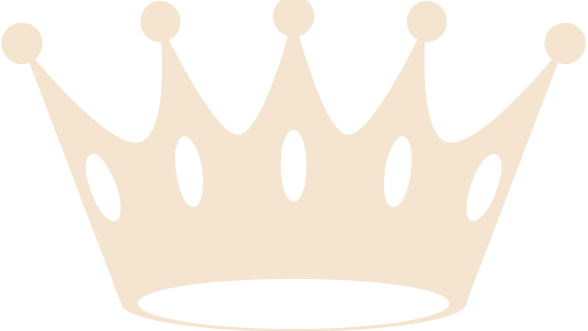 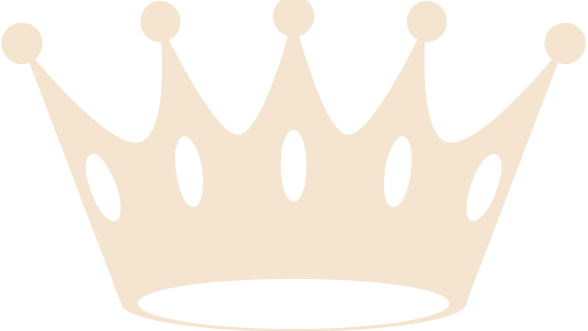 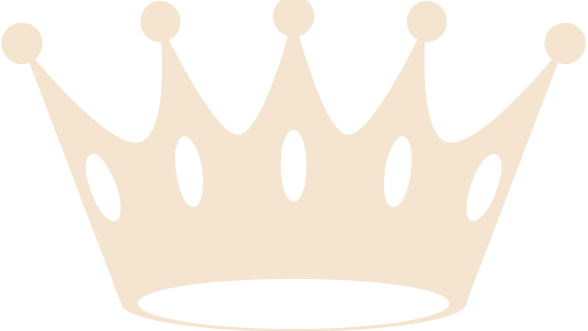 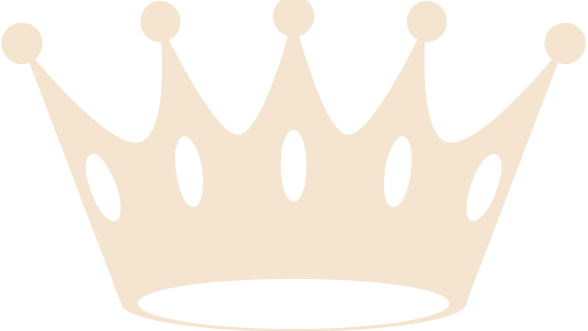 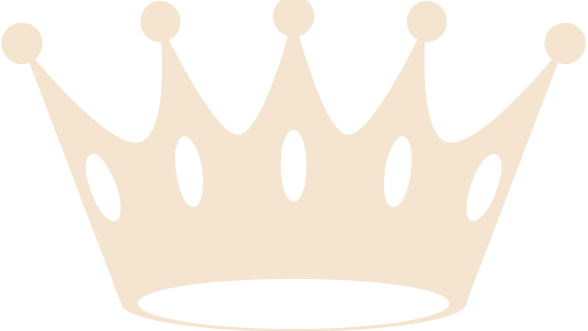 Brand ranking
>
TOP 10 brands in the world
2002
2003
2004
2005
2006
There were slight changes in the ranking, but NO COMPANY appeared or disappeared.
Mercedes-Benz
Hewlett-Packard
Hewlett-Packard
Microsoft
Coca-Cola
GE
IBM
Nokia
Disney
Intel
McDonald’s
Toyota
Microsoft
Coca-Cola
GE
IBM
Nokia
Disney
Intel
Google
McDonald’s
Toyota
Microsoft
Coca-Cola
GE
IBM
Nokia
Disney
Intel
Google
McDonald’s
Toyota
Microsoft
Coca-Cola
GE
IBM
Nokia
Disney
Intel
Google
McDonald’s
Microsoft
Coca-Cola
GE
IBM
Apple
Disney
Intel
Google
McDonald’s
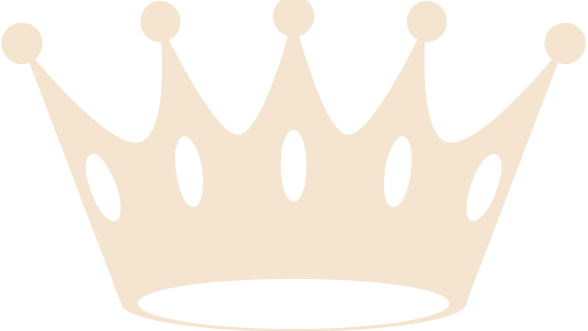 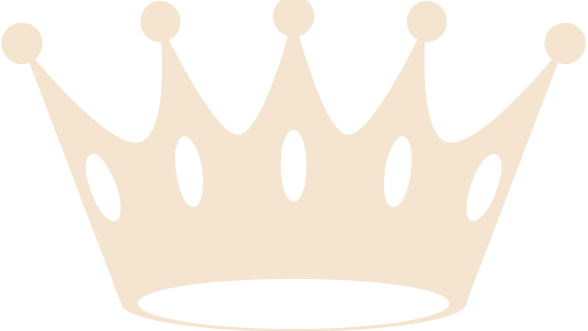 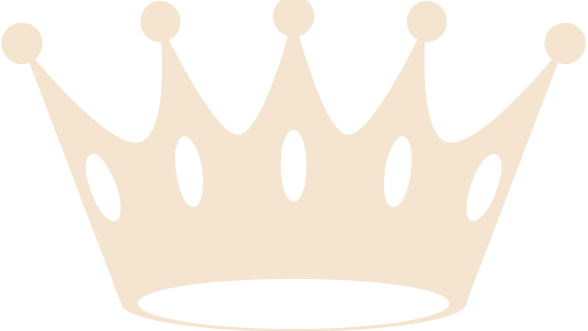 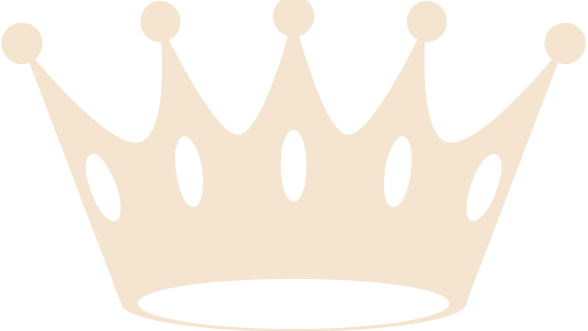 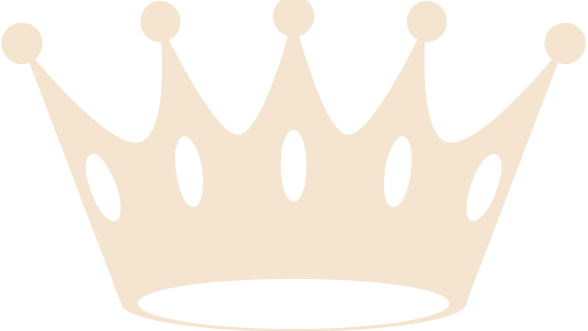 Brand ranking
>
TOP 10 brands in the world
2007
2008
2009
2010
2011
We can see  a greater change, such as Google’s enter and Nokia’s dropout.
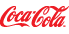 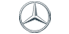 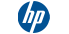 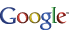 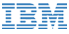 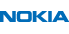 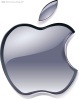 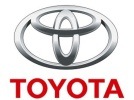 Brand ranking
>
TOP 10 brands in the world
TOP10
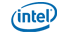 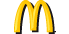 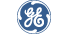 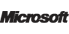 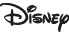 2011
2002
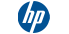 How to construct the list
Brand ranking
>
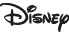 BRAND VALUE
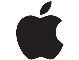 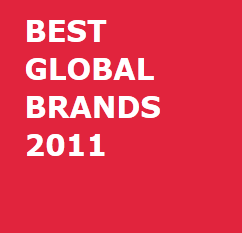 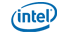 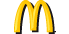 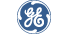 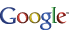 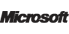 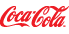 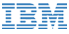 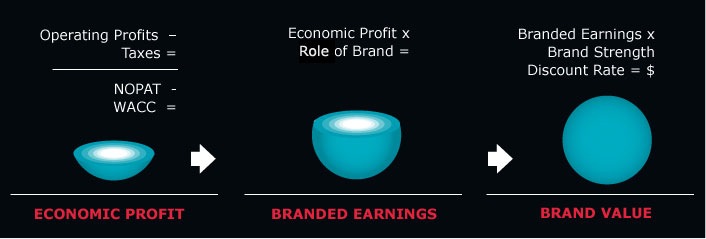 We have to ask a question: how does Interbrand construct this ranking? Why does Coca-Cola rank higher than any other brand? And are the criteria fair enough?
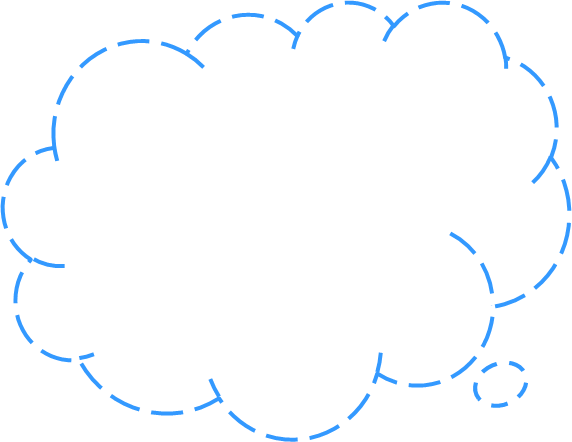 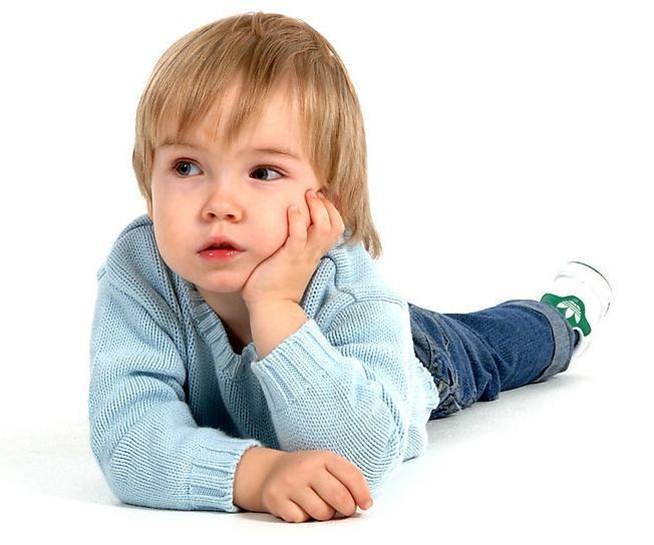 What is it  ???

                       -_-|||
1
2
3
Financial Performance
How to construct the list
Brand ranking
>
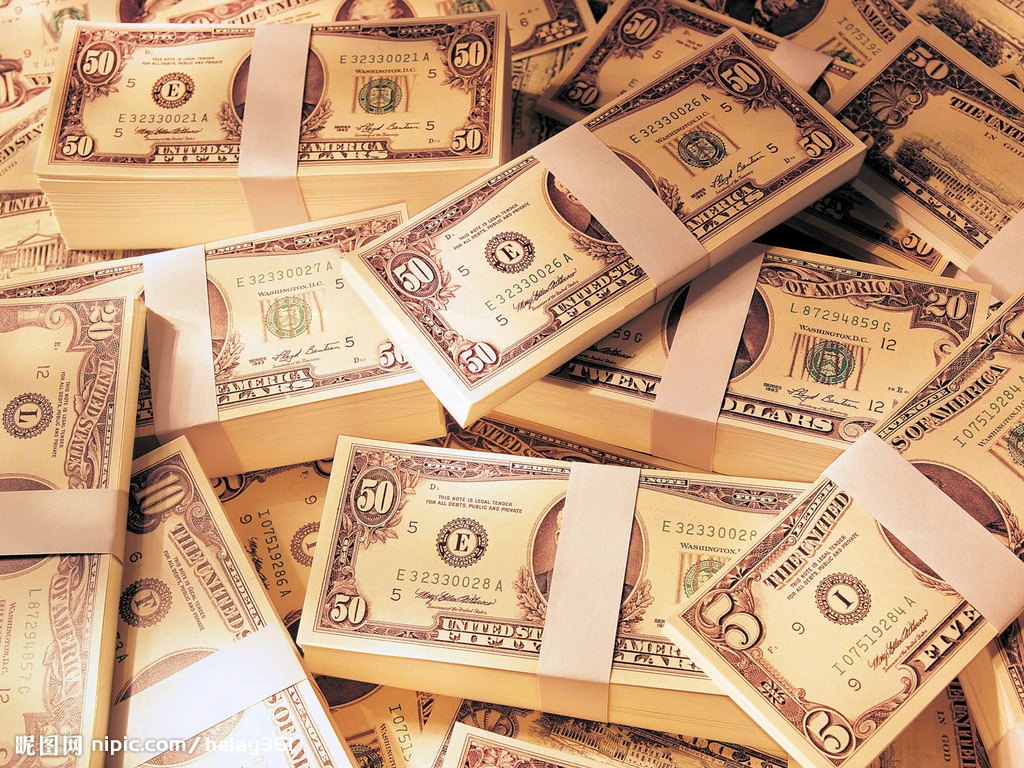 1
FINANCIAL PERFORMANCE 
It measures an organization’s raw financial return to the investors.
How to construct the list
Brand ranking
>
Role of Brand
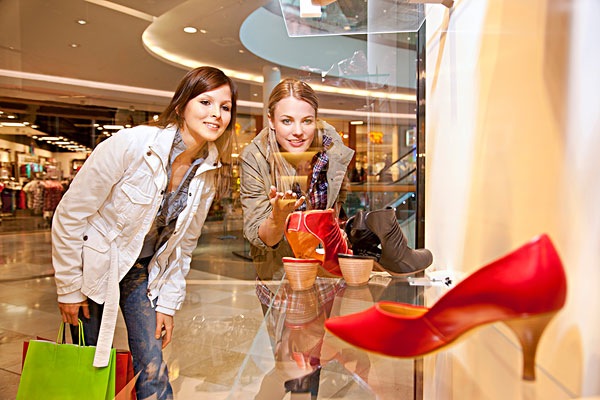 2
ROLE OF BRAND 
It measures the portion of the decision to purchase that is attributable to brand.
Conceptually, role of brand reflects the portion of demand for a branded product or service that exceeds what the demand would be for the same product or service if it were unbranded.
How to construct the list
Brand ranking
>
Brand Strength
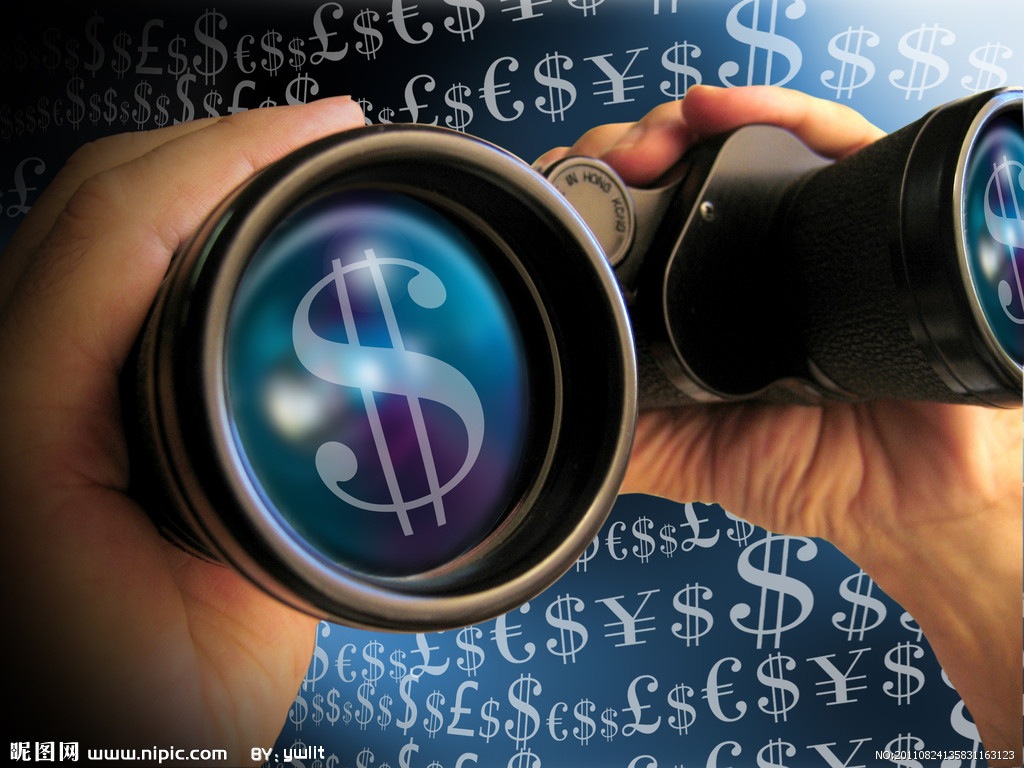 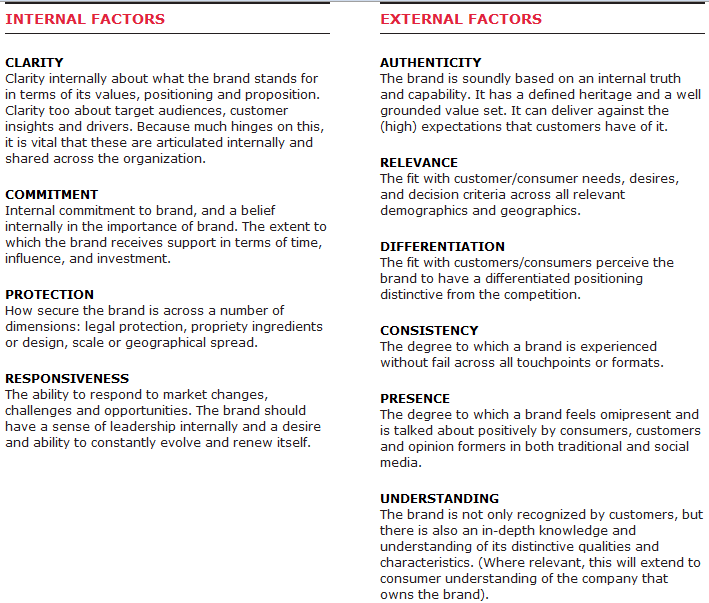 3
BRAND STRENGTH 
It measures the ability of the brand to secure the delivery of expected future earnings.
Financial Performance
Role of Brand
Brand Strength
BRAND VALUE
How to construct the list
Brand ranking
>
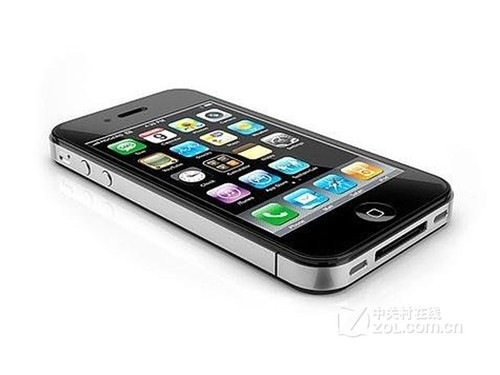 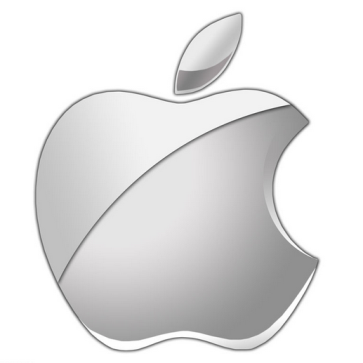 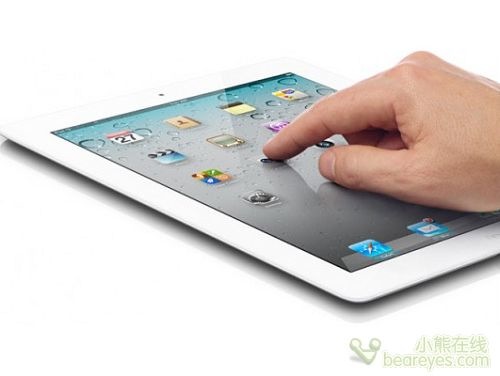 APPLE PRODUCT
APPLE does very well in ROLE OF BRAND.
Now many people, especially young people, call themselves “apple fans”, 果粉 in Chinese. 
Maybe, what they really want and need is not i-phone or i-pad but apple products.
So its ranking rises very rapidly in recent years.
How to construct the list
Brand ranking
>
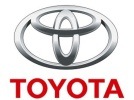 10,000,000
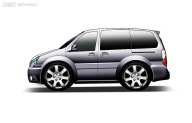 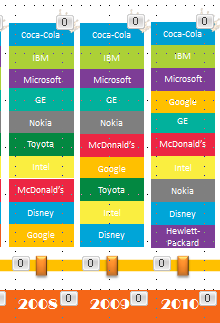 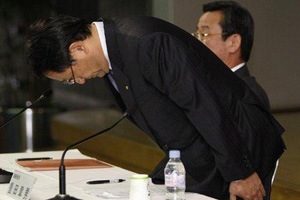 On the contrary, TOYOTA failed in BRAND STRENGTH
Due to the products’ quality, some safety problems were found in their cars. TOYOTA had to recall nearly 10 million cars globally. Though Toyota’s president made apologies again and again, consumers have lost their confidence. And TOYOTA is not expected to do well in the near future..
As a result, it dropped out of TOP 10.
Brand ranking
>
Chinese brand ranking
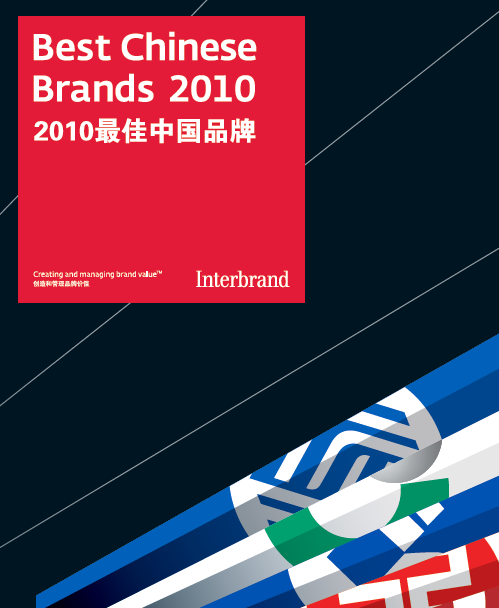 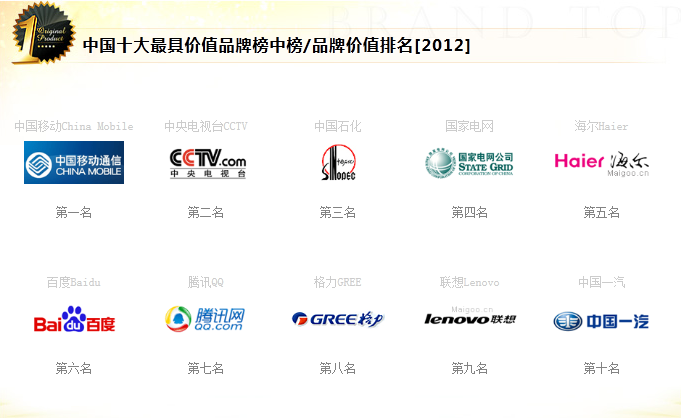 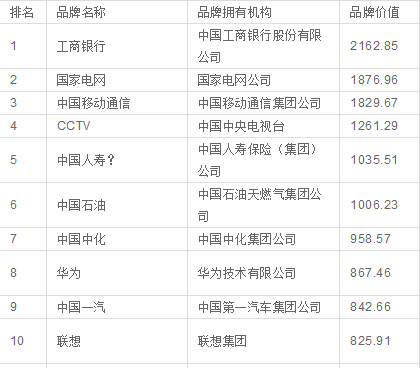 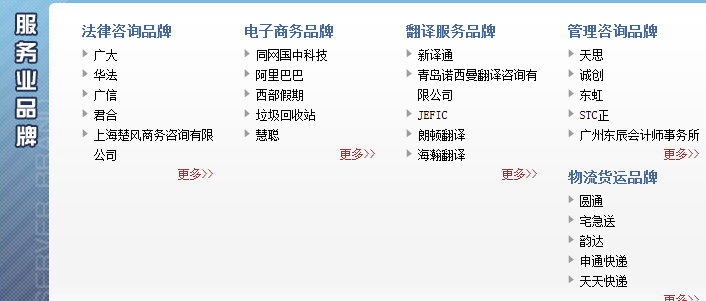 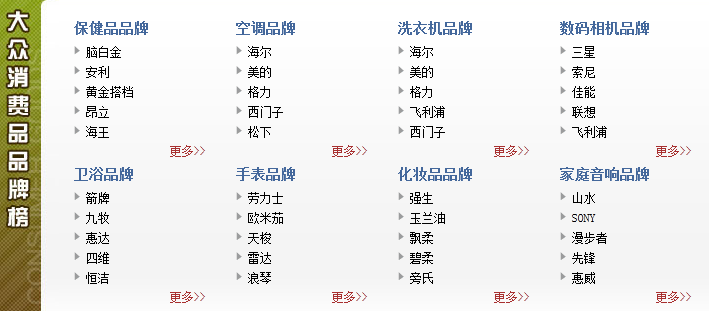 As for Chinese brands, we have some similar rankings, too.
Brand ranking
>
Chinese brand ranking
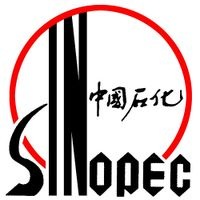 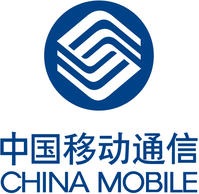 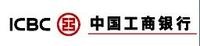 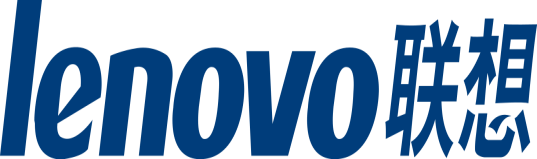 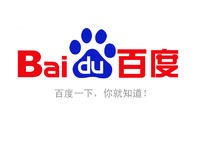 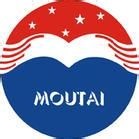 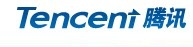 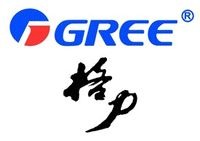 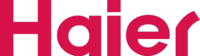 Part
3
>
Key factors of branding
Some house-holding brands keep famous for more than 100 years.
However, some brands vanish from the sight of public. 
What are decisive factors?
We conclude 5 factors. They are
1. Clear market positioning for brand
2. Build brand loyalty
3. Create good name
4. propaganda
5. Crisis public relations
All successful brands are same.
However, failing brands are often different from each other.
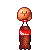 Clear market positioning
Market positioning reflects what kinds of clients a brand aiming at. 

A clear market positioning will lead to a effective propaganda and price strategy.

We use Coca-Cola and Lenovo as example.
Coca-Cola
Coca-cola has a clear market positioning. It’s a brand for common people.
Coca-cola use 3P management strategy to strength their influence in the aiming market.
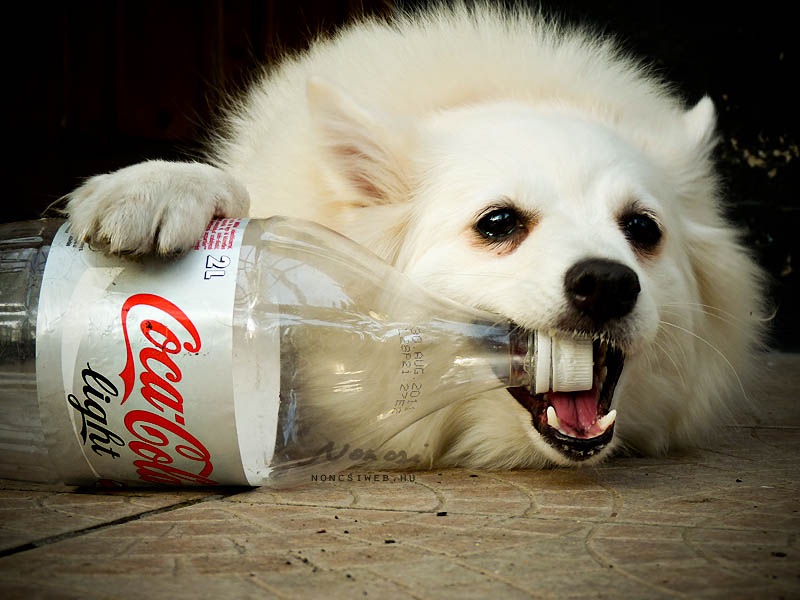 3P: 
Pervasive
(can be bought easily) 
price relative to value 
(low price)
preferred.
(client loyalty)
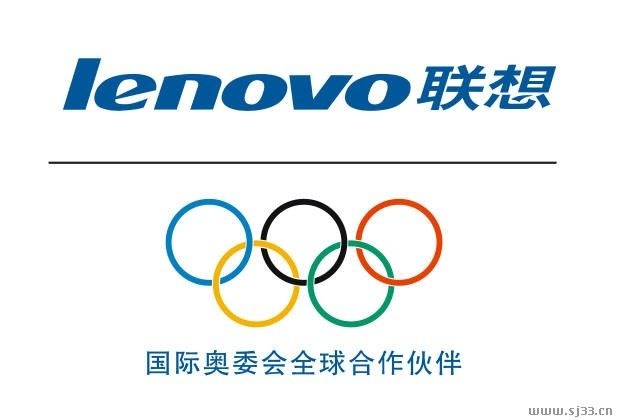 Lenovo
Lenovo doesn’t have a clear market positioning for brand.
They doesn’t aim at rich people. 
The market is captured by --------                  , not think pad

They doesn’t aim at common people. 
The market is occupied by--------                  , not think pad

Their market positioning for product is clear. So they are fed 
well by government purchasing.
However, think pad is not a house-holding brand.
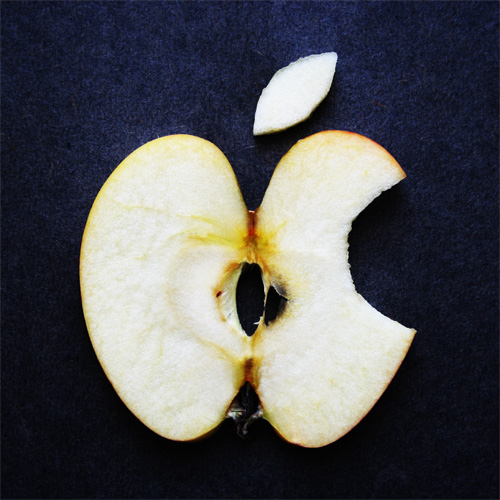 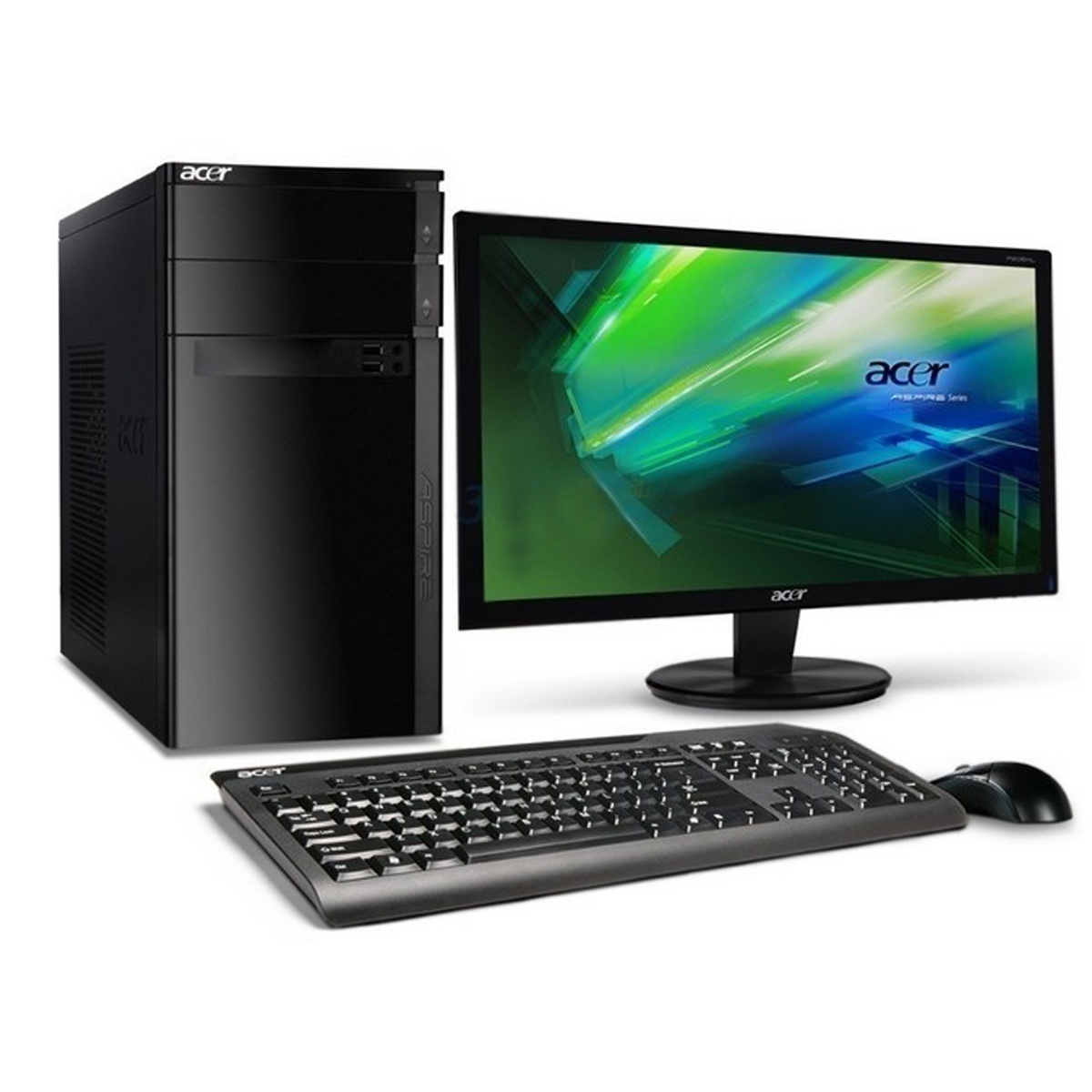 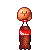 Build brand loyalty.
Brand loyalty can be divided into 5 classes, irrational, curious, buy, buy again, make propaganda automatically.

A good client loyalty equals a stable profit. 

Client loyalty is determined by product and propaganda.

We use Coca-Cola and Johnson&Johnsom as example.
Coca-Cola
Coca-Cola tries to make clients be preferred to their products.

Coca-Cola makes particular products which can make consumer feel specially.

So, they buy Coca-Cola again. They don’t buy Pepsi.
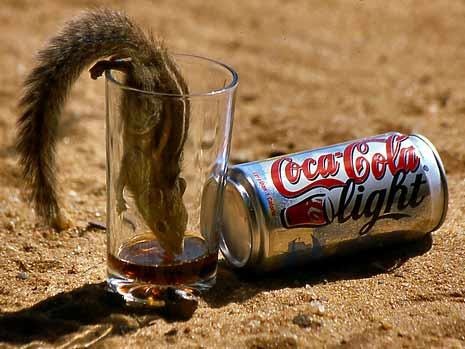 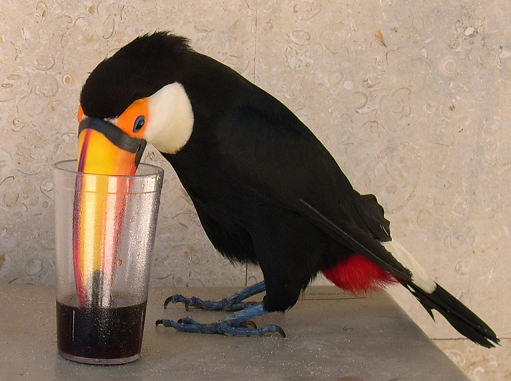 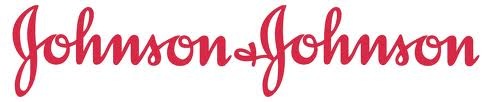 Johnson & Johnson
Brand loyalty is built by good propaganda.
Brand loyalty can be ruined by bad product.
Johnson & Johnson called about 10 million bottle of Tyno back in 2010.
Such accident tarnishes their repute and makes their profit declined.
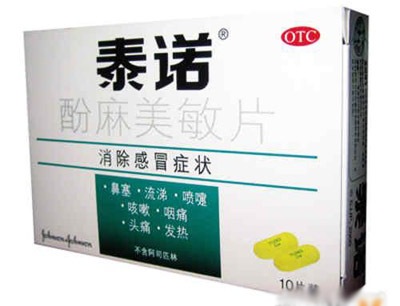 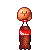 Good Name
A memorable name will help consumer to memory it.

A cool name will promote the speed of transmission of the brand.

We use Coca-Cola and Pocari Sweat（ポカリスエット）as example
Coca-Cola
Coca-Cola can be memorized easily.
In English, it’s called Coke.
The first Chinese name of Coca-Cola is 蝌蚪啃蜡.
Only after changing its name in China,
Coca-Cola becomes famous.
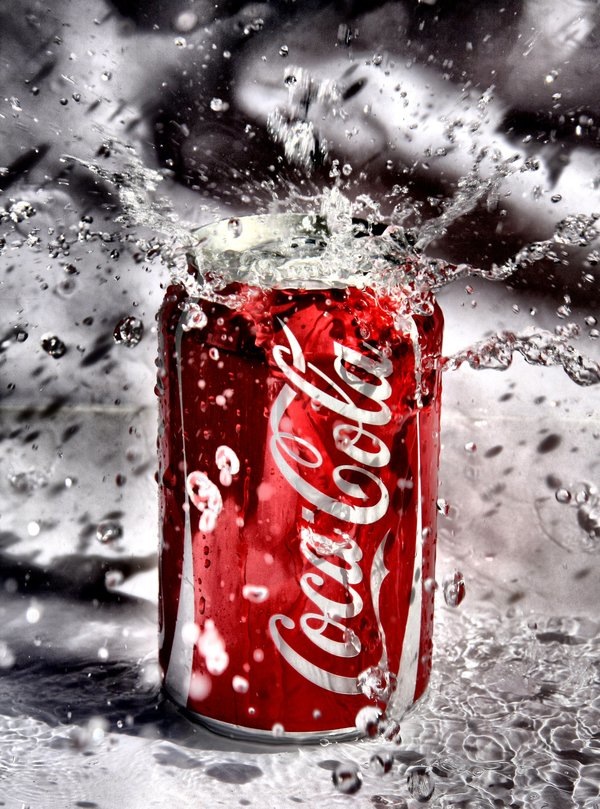 Pocari Sweat
Pocari Sweat is made by Otsuka Pharmaceutical Co（大塚製薬）in Japan.
It’s a famous beverage in Japan.
It doesn’t gain success in China because of the length of its name. It needs more advertisement to make consumers memorize it.
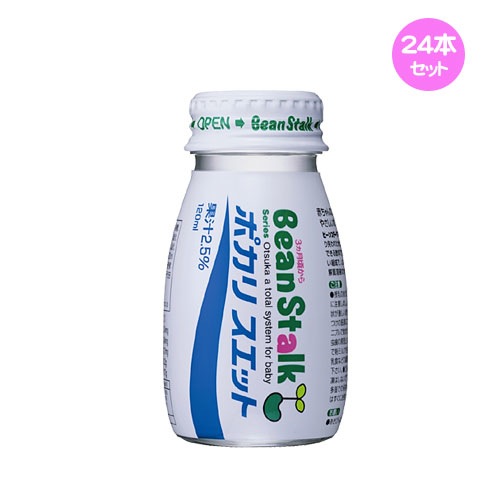 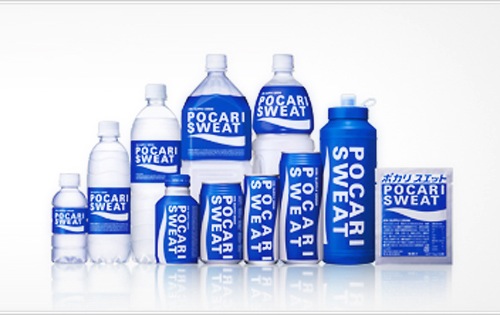 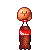 Propaganda
Propaganda is the most fateful factor.

Propaganda contains advertisement and display and public relation.

A house-holding brand can’t keep famous only by propaganda.

A brand even can’t be famous without good propaganda.
Coca-Cola
Coca-Cola spends a great amount of money in TV advertisement.
Coca-Cola also spends a lot of money to keep good relationship with their agency 
Coca-Cola designs creative poster in net to attract the young
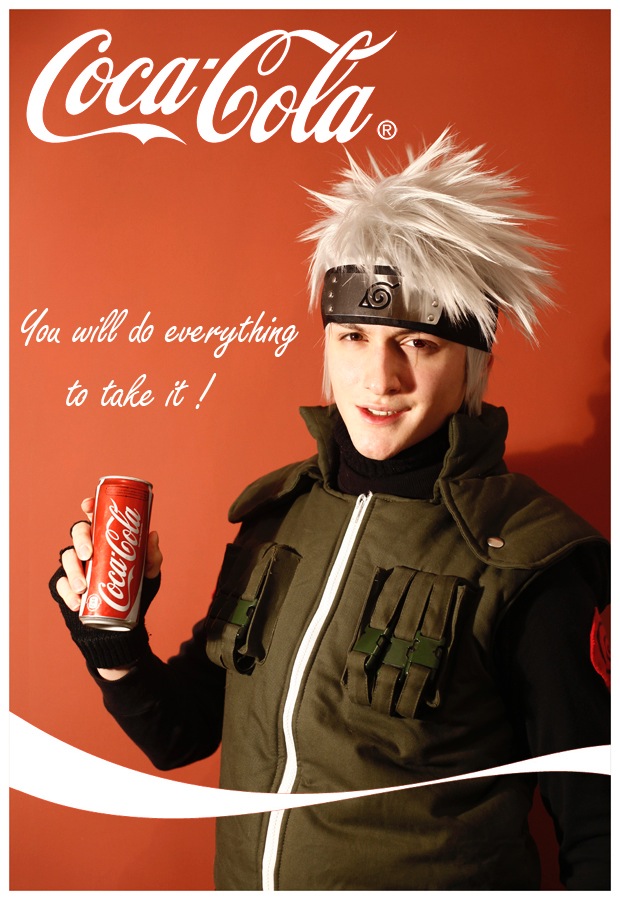 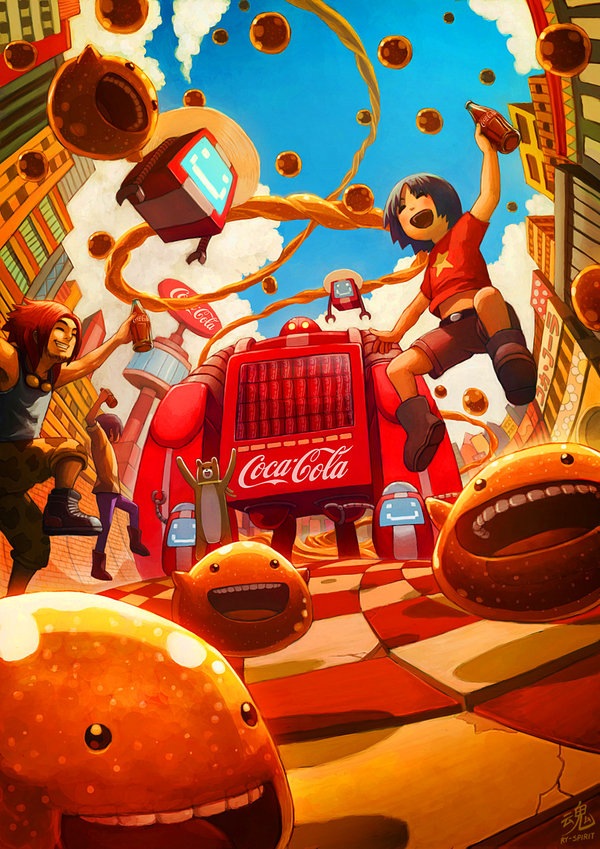 America
Vietnam
Propaganda is very very significant.


No company can be famous without that.
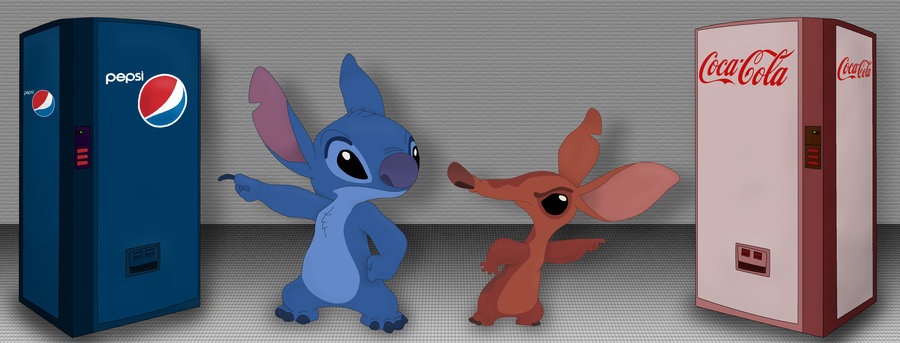 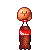 Crisis Public Relation
Crisis public relation is very important to a brand that falls into swamp.

Failing crisis public relation always ruins a brand.

Wonderful crisis public relation can turn crime to virtue.

We use Coca-Cola and Yukijirusi (雪印) Dairy as example.
Coca-Cola
June,1999, Coca-Cola fell into a scandal of food poisoning in Belgium. The government of Belgium banned Coca-Cola.
Iswell (the CEO of Coca-Cola) went to Belgium soon to offer an explanation and apologize to the public.
Coca-Cola recalled more than 15 million bottles of Coke and make compensation to consumers.
The crisis public relations made their repute recover.
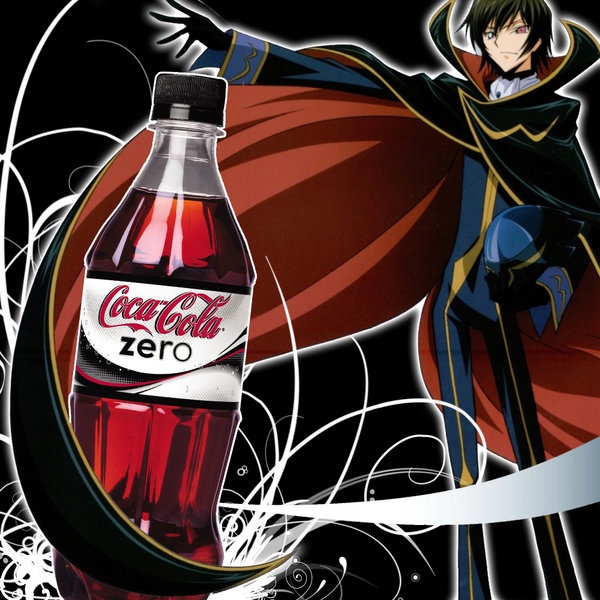 Crisis republic relation has the power to invert right and wrong.
Yukijirusi Dairy
Yukijirusi Dairy used to be one of the 3 dominant companies in Japanese dairy market.  
More than 15 thousand people around Osaka became ill after drinking milk made by the company in 2000.
Isikawatetsuro, the CEO of Yukijirusi Dairy, led a failing crisis public relation. He complaint that journalists bother him. 
The public queried about his sincerity and boycotted their product.
After another scandal was exposed in 2002, the company bankrupted.
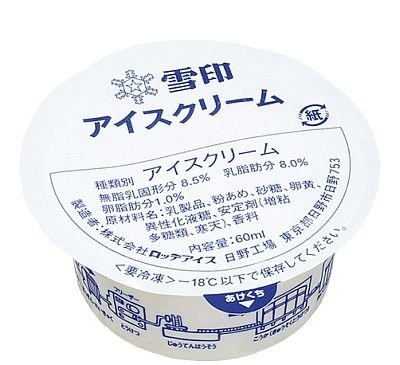 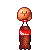 Part
4
Conclusion
Brand is very important for fast moving consumer goods and luxury.

First, make a suitable market positioning for brand and create a good name.

Second, propagate your brand.
      If the product is high-quality,  client loyalty will be established.
      If the product falls in trouble, crisis republic relation is necessary.

Differentiation > propaganda > Crisis public relation > Client loyalty > Good name
Thank You~❤